Professionalism.
Conflict between physician fiduciary duties and the physician contract
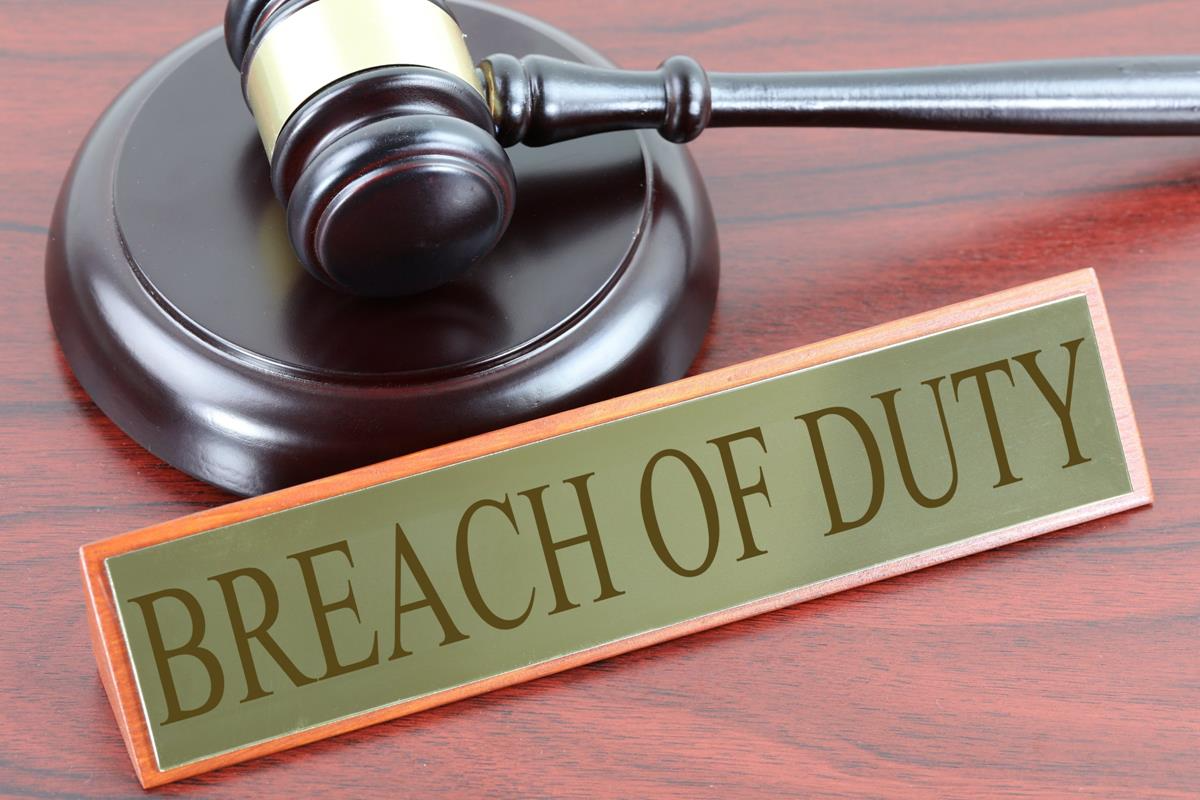 Timothy E Paterick MD, JD, MBA
Professionalism
A Huge Societal Duty: the Physician
Fiduciary carries a heavy burden
Professionalism is the basis of medicine’s social
 contract with society

This social contract is a fiduciary relationship, setting
 and maintaining extraordinary standards of
 competence and integrity, and the delivery of
knowledgeable and professional advice to society
on matters of health and well being
Professionalism
The medical profession is being challenged by an eruption
of technology,  fluctuating market forces, and problems of the 
ever changing health care regulations and laws
The medical profession must contend with political, legal and 
market force that challenge physicians to meet their fiduciary
responsibility to their patients
Professionalism
The fundamental principles inherent to physician professionalism:
Patient welfare
Patient autonomy
Elimination of discrimination: race, gender, socioeconomic status, ethnicity or religion

Market forces, societal pressures, and administrative exigencies must not compromise the physician's fiduciary duty
Professionalism
We will discuss:
Necessary physician professional responsibilities
The medical and legal fiduciary obligations (duties) of
     physicians
How employed physicians are caught in a web of 
ascendant market focus and may be wedged in a 
conundrum of how to maintain patient primacy and
 their own Professional duties
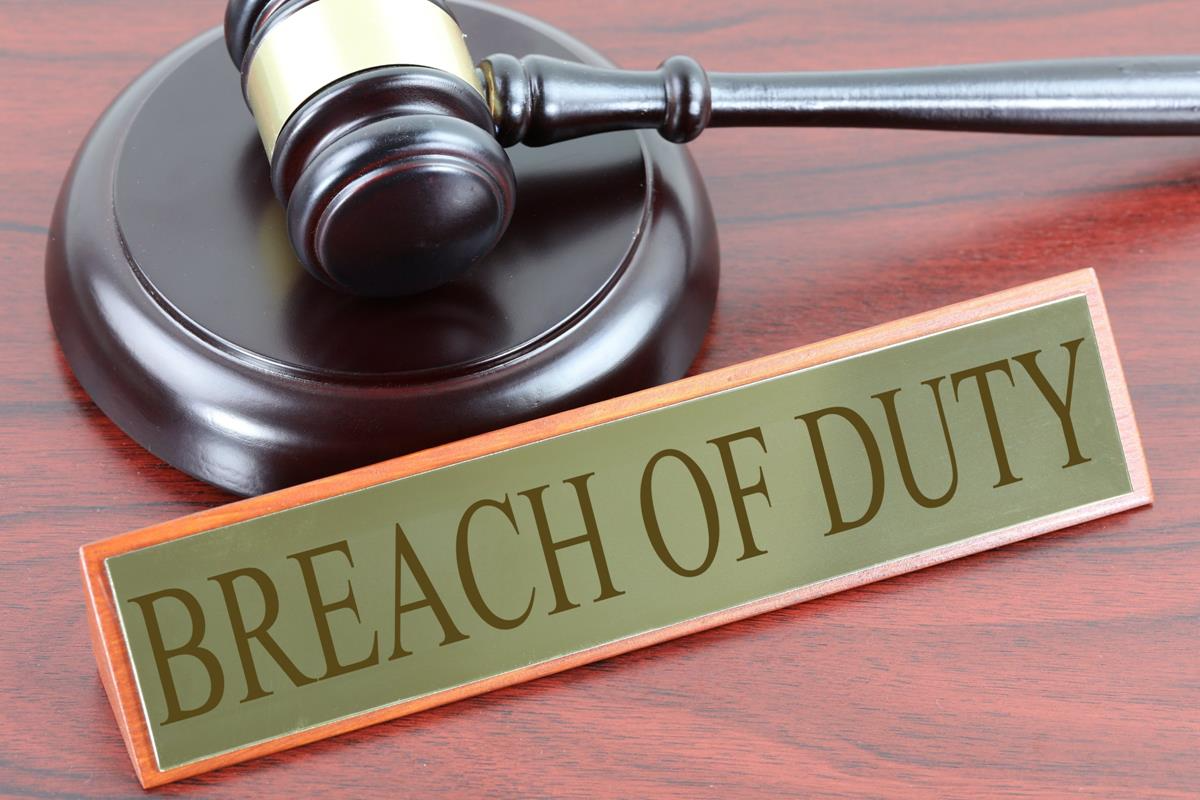 Professionalism
Professional Responsibilities:
Commitment to professional competence
Integrity
Confidentiality
Appropriate financial personal relations
Access to medical care
Highest quality of medical care
Equitable distribution of resources 
Never succumb to conflict of interests for personal financial gain
Professionalism
Informed Consent
Best Rxment available with shared decision making 
Limits liability
Medical ethic, common law, and codified statutory
 law mandate informed consent 
Paterick et al Informed Consent: General Considerations  for
Physicians  Mayo Clinic Proceedings 2008 Mar 83(3): 313-19
 The objective of medical care must be availability of 
       uniform, excellent standards of care across all demographics 
       and socioeconomic classes
Professionalism
Physicians must diligently access the just distribution of finite 
medical resources by providing health care that is based upon
 judicious and cost effective management of limited resources
 and financial healthcare dollar deficits
Conscientious avoidance of tests and procedures that are
 unnecessary and financially driven
Unwarranted medical services expose patients to risk and
 expense and limits the resources available to those in true need
Physicians must disclose conflicts of interest
Physicians have a moral and ethical duty to report unethical
     behavior of physicians or organizations
Professionalism
Fiduciary Responsibilities of Physicians 

“Fiduciary” = “Trust”
The covenant of trust between the patient and the physician is vital to the diagnostic and therapeutic process

Medical paternalism transitioned to patient autonomy where it was determined that patients had the right to make their own decisions and now has transitioned to shared decision making
Professionalism
The Law:
In 1914, in Schloendorff v Society of New York Hospital, Justice Cardozo wrote: “Every human being of adult years and sound mind has a right to determine what shall be done with his own body, and a surgeon who performs an operation without his patient’s consent commits an assault”
Professionalism
The Law:
Canterbury v Spence the court ruled a physician has a
     duty to disclose to a patient the material risks associated with
 a proposed therapy that a reasonable patient would need to
 hear to make  an informed decision.

Paternal to autonomy to shared decision making – this is a
     two way exchange that represents the true patient – physician
      relationship.
Professionalism
The Law
Informed consent is a physician’s DUTY to the patient
 medically, ethically, morally and legally
Salgo v Leland Stanford Jr. University Board of Trustees, where a 
California Court of Appeals declared that:
“a physician violates his duty to his patient and subjects herself 
 to liability if she withholds any facts which are necessary  to
      form the basis of an intelligent consent by the patient to the  
      proposed treatment.”
Subsequent to this decision informed consent became an
     ethical and legal duty imposed upon physicians
Professionalism
In a world exploding with medical information and 
disinformation through television advertising, Internet, and multiple social media platforms, physicians must know to respond to informed and misinformed patients.
Physician often encounter requests for medical care that is  not medically necessary by patients who have misinterpreted information or have received misinformation on the Internet or TV advertising
Physicians must remember their  fiduciary responsibility even at the chance of losing revenue
The law empowers physicians to say no to services that are not necessary
This may lead to the loss of a patient but is a fiduciary responsibility
Professionalism
The Threats to Physician Professionalism
 Numerous provisions in physicians’ contracts interfere with physician fiduciary duties
In the new era of employed physicians, problematic contractual clauses impede physician’s professional fiduciary responsibilities.
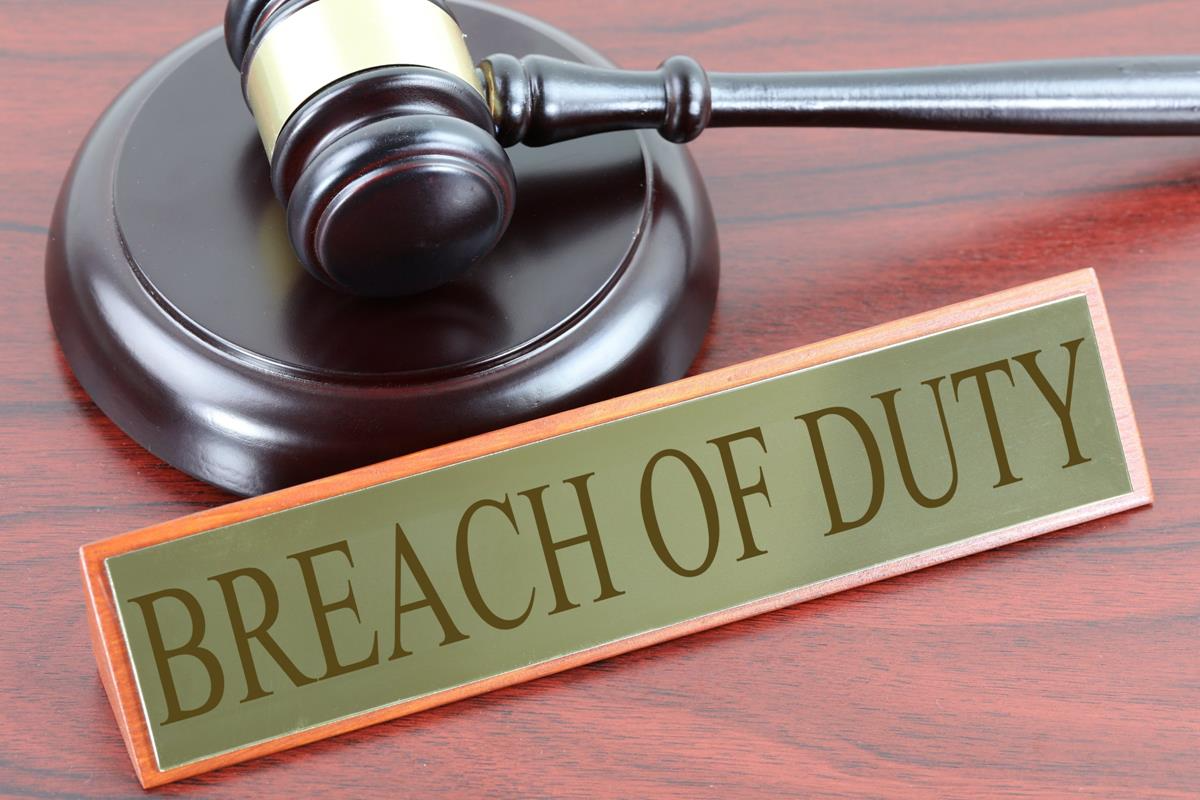 Professionalism
The Threats to Physician Professionalism
Confidentiality clauses 
Incentive clauses
Referral restrictions
Gag Clauses
Termination without cause
Professionalism
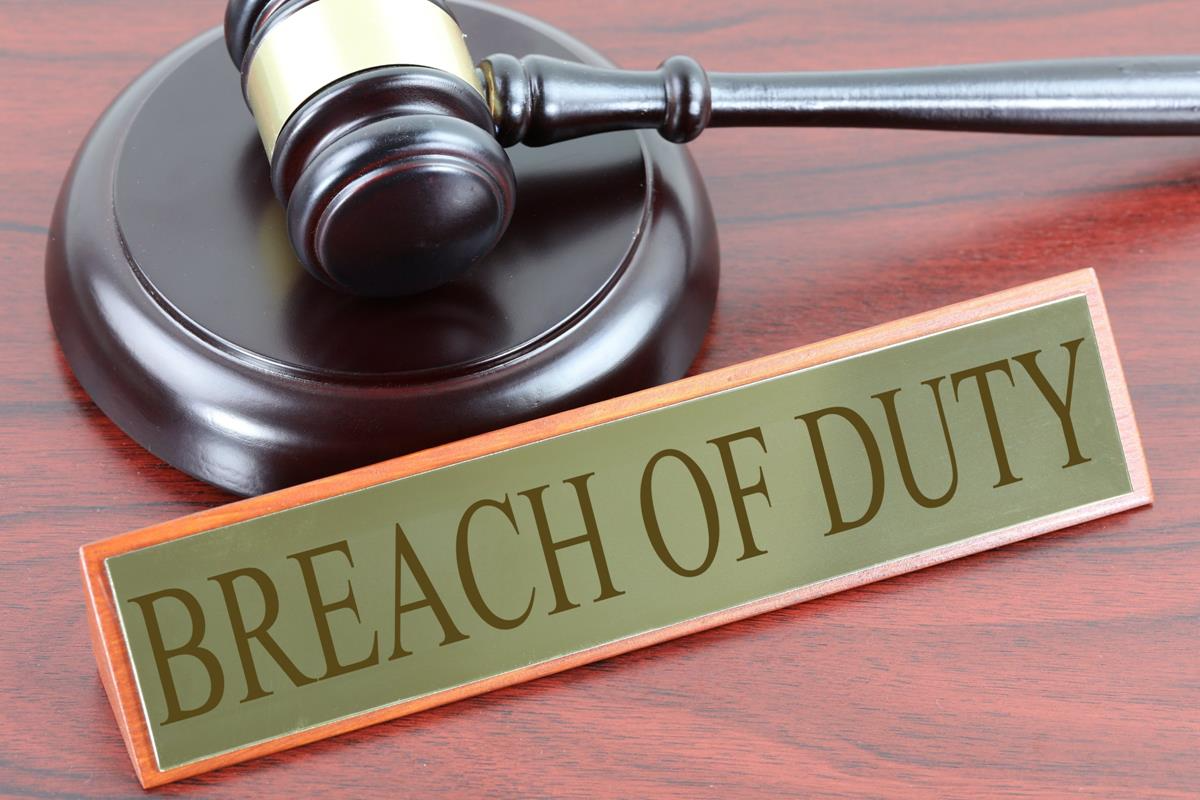 What to be aware of when you are signing a contract
Professionalism
Confidentiality clauses
Often attempt to hide quality and safety
 issues, medical errors, unethical
 conduct and malfeasance
The confidentiality clauses can prevent physicians from
 meeting their fiduciary duties: reduce medical errors,
 patient safety, prevent misuse of medical resources
Professionalism
Incentive clauses
Most physician contracts include productivity incentives;
     physicians have been terminated for low productivity
Induce activities that increase employer income and
 inspire over testing/treatment
Physicians must provide healthcare that is based upon
     judicious and cost-effective management of limited 
     clinical resources
Professionalism
Referral Restrictions
“Leakage control”
Many organizations have physician navigators who direct patients
 to specialists within the health system and take away control of
 the referral

Contractual clauses interfering with referral to skilled physicians
directly opposes the fiduciary
Professionalism
Gag Clauses
Prohibit physicians from revealing quality and safety problems,
 medical errors, and unethical conduct

Gag Clauses & Clauses terminating without cause are in direct
 opposition to physicians fiduciary duties
Professionalism
The Conundrum Physicians Face
Physicians are juxtaposed between fiduciary duties
 and contractual obligations
This juxtaposition results from corporate medicine
 letting the demands of the marketplace undermine
 the professional goals and fiduciary duties of 
physicians
Professionalism
It is a daunting
 time for physicians,  patients and society
This may require physicians to organize 
collectively to bargain with uncompromising
and unyielding employers
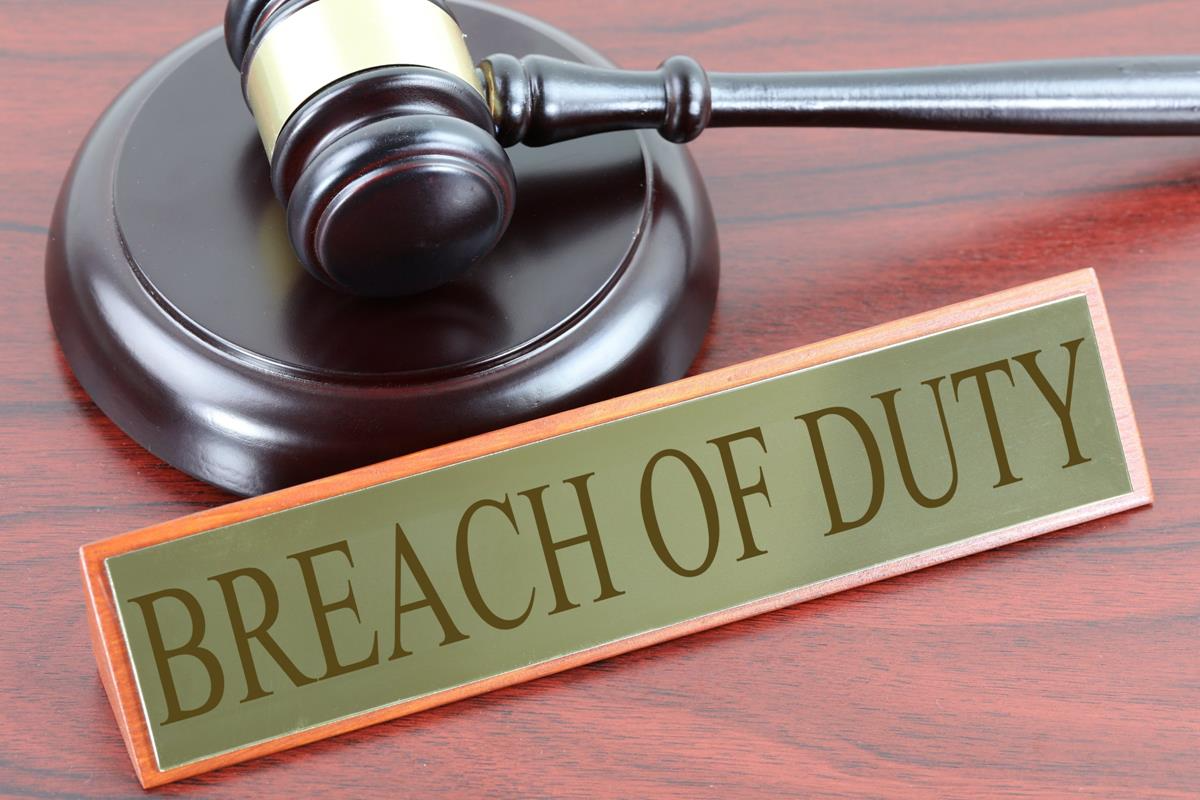 Physician Fiduciary
Understanding Trusteeship
Physicians, acting as fiduciaries and trustees to patients, have a
 doctor – patient relationship. 
This relationship will lead to high quality medical care, 
excellent health outcomes, and contained medical costs.

Physicians must understand  the importance of being a 
fiduciary and trustee to their patients in a complex healthcare 
arena that has changes from palpable public responsibilities
 to a profit maximizing business model.
Professionalism
What is a common good?
It consists of communal values, about what we owe one another as citizens,
Bound together in the same society seeking the rules and principles we seek
 to achieve together

A concern for a moral good is an ethical attitude that recognizes we are all
 in it together. If there is no common good, there is no society.

The original intent of the health insurance plan was to share the risk of illness
 across all demographics and to cover as many people as possible ie 
 
                          MAXIMIXZE THE COMMON GOOD
Professionalism
The nonprofit BCBS accepted everyone who wanted to be a
 member. Every member paid the same rate, irrespective of
 age or health … in the 1960s BCBS was providing coverage to 
5o million Americans

1970s … for profit insurance companies like Cigna and Aetna –
Accepted only younger and healthy patients … lower premiums

1994 BCBS could not compete so transitioned to for-profit
Everyone was insuring the healthy and avoiding the sick
Death of the Common Good
Professionalism
Physicians have a duty to meet with administrators to 
discuss how to restore -- The common good in health care

This is not just about ethics … it is about restoring the 
common good  and trust in our health care system

Presently the healthcare systems in America are
 not trusted by society 

We as physicians must restore that trust
Professionalism.
Conflict between physician fiduciary duties and physician contract
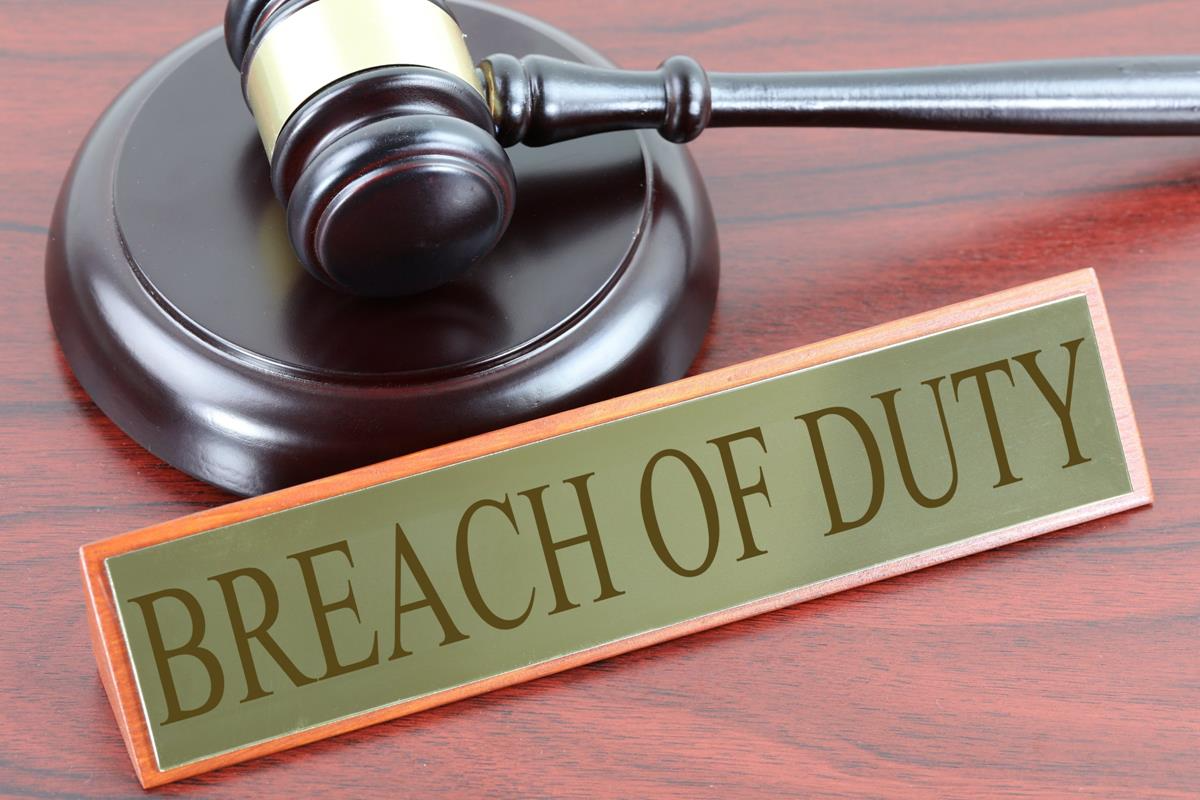 Timothy E Paterick MD, JD, MBA
Professionalism
During this lecture we have traveled a long distance 
across many complex topics

We must accept the challenge of restoring
 the COMMON GOOD as it impacts all
of us in the present day society

It is the essence of PROFESSIONALISM
Professionalism
Pictorially
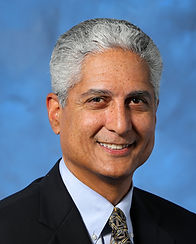 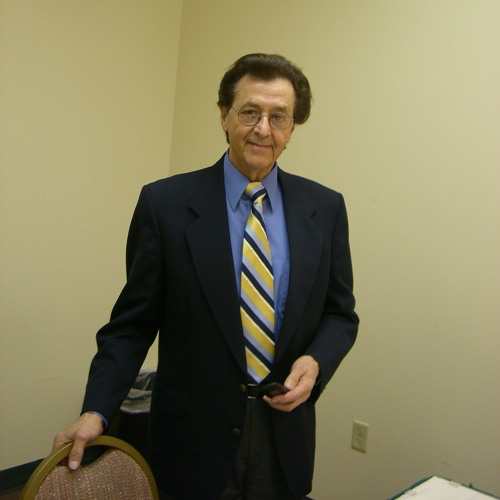